Fizika
9-sinf
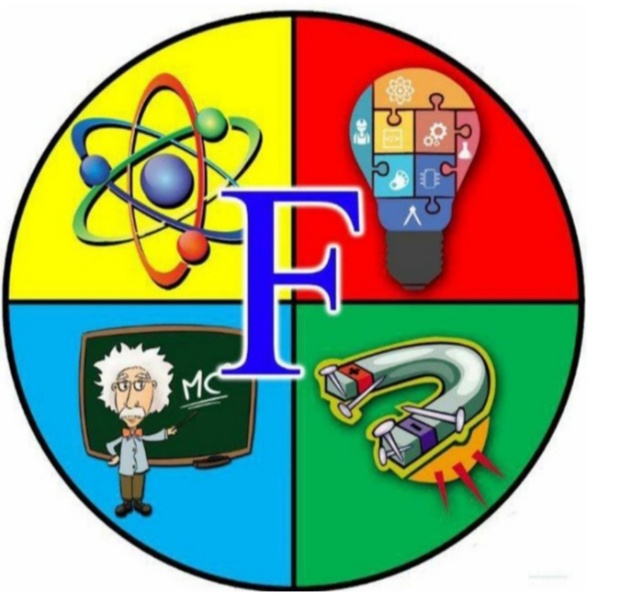 Mavzu: 
Masalalar yechish.


O‘qituvchi: 
Toshkent shahar Uchtepa tumani 287-maktab fizika fani o‘qituvchisi
Xo‘jayeva Maxtuma Ziyatovna.
Masala
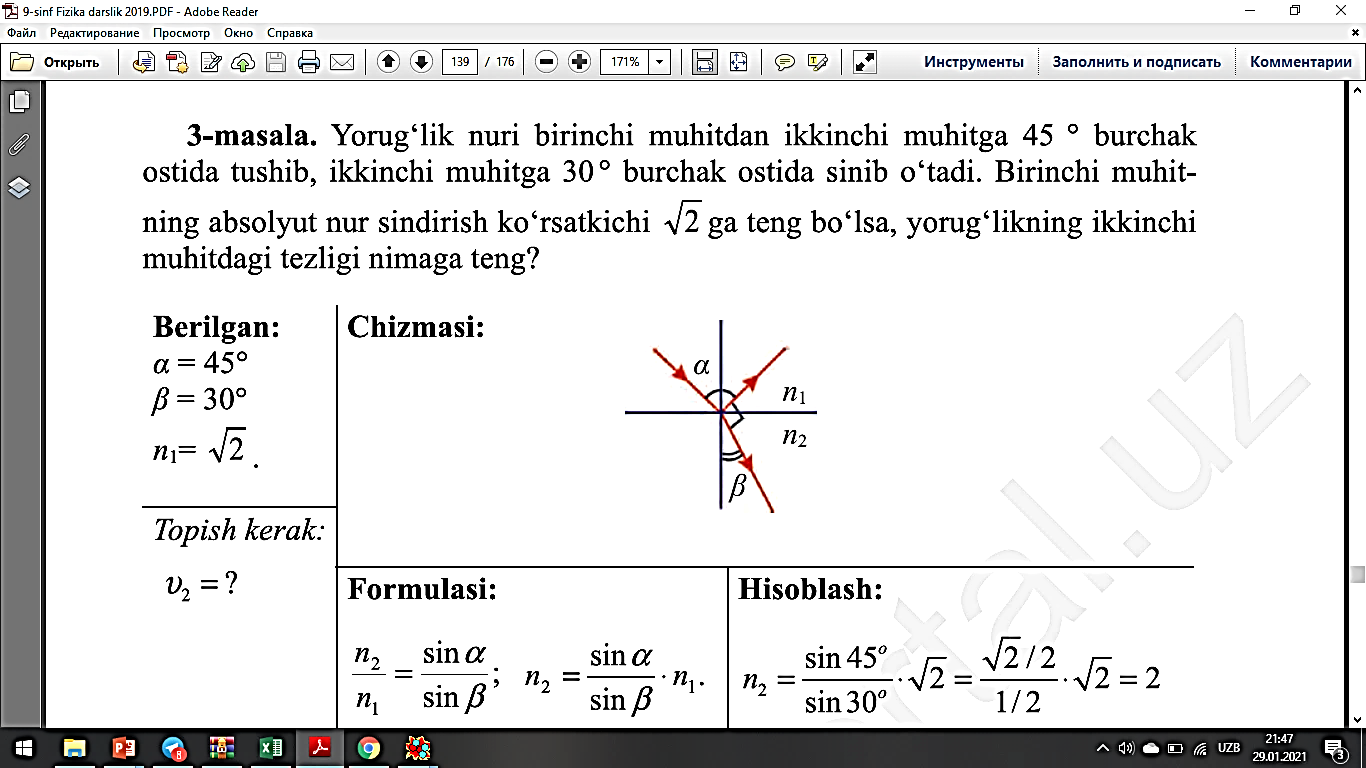 25-mashq 1-masala
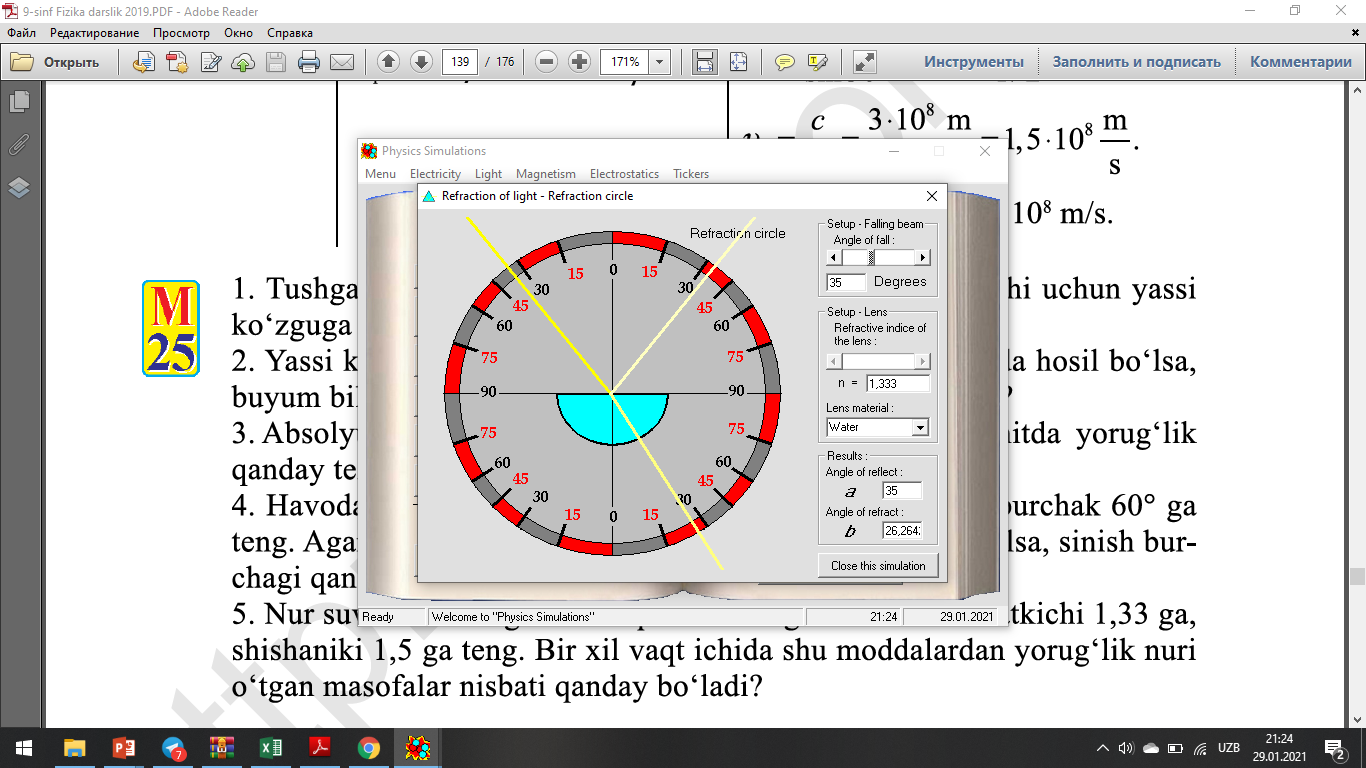 25-mashq 4-masala
Formula:
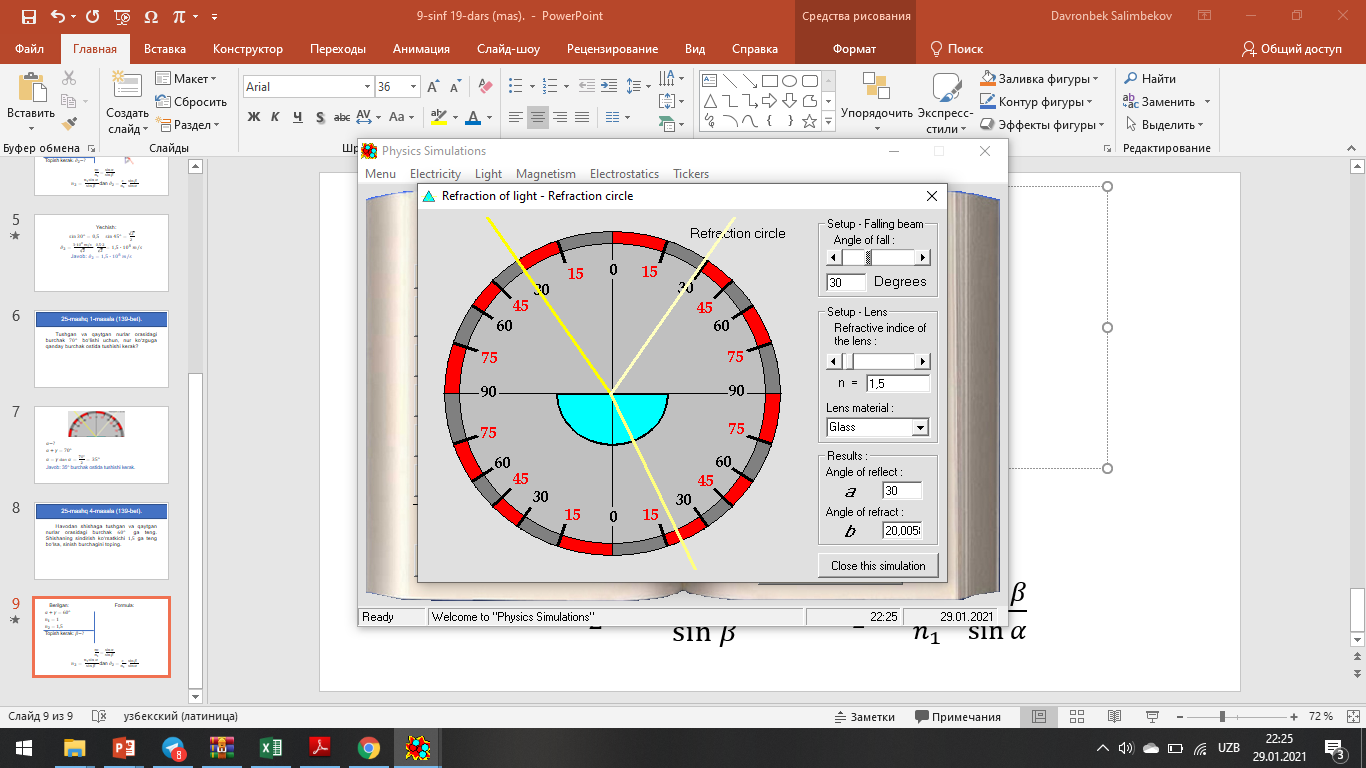 25-mashq 5-masala
Nur suvdan shishaga o‘tmoqda. Suvning nur sindirish ko‘rsatkichi 1,33 ga, shishaniki 1,5 ga teng. 
Bir xil vaqt ichida shu moddalardan yorug‘lik nuri o‘tgan masofalar nisbati nimaga teng?
Mustaqil bajarish uchun topshiriqlar
1. Yassi ko‘zguda buyum tasviri ko‘zgudan 60 cm masofada hosil bo‘lsa, buyum bilan uning tasviri orasidagi masofa qanday bo‘ladi?
    2. Absolyut sindirish ko‘rsatkichi 2 ga teng bo‘lgan muhitda yorug‘lik qanday tezlik bilan tarqaladi?